Parceiros para a Excelência – PAEX
Planificación Estratégica y Crecimiento Sustentable
Prof. Luis Felipe Miranda
2017
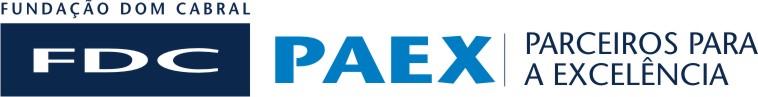 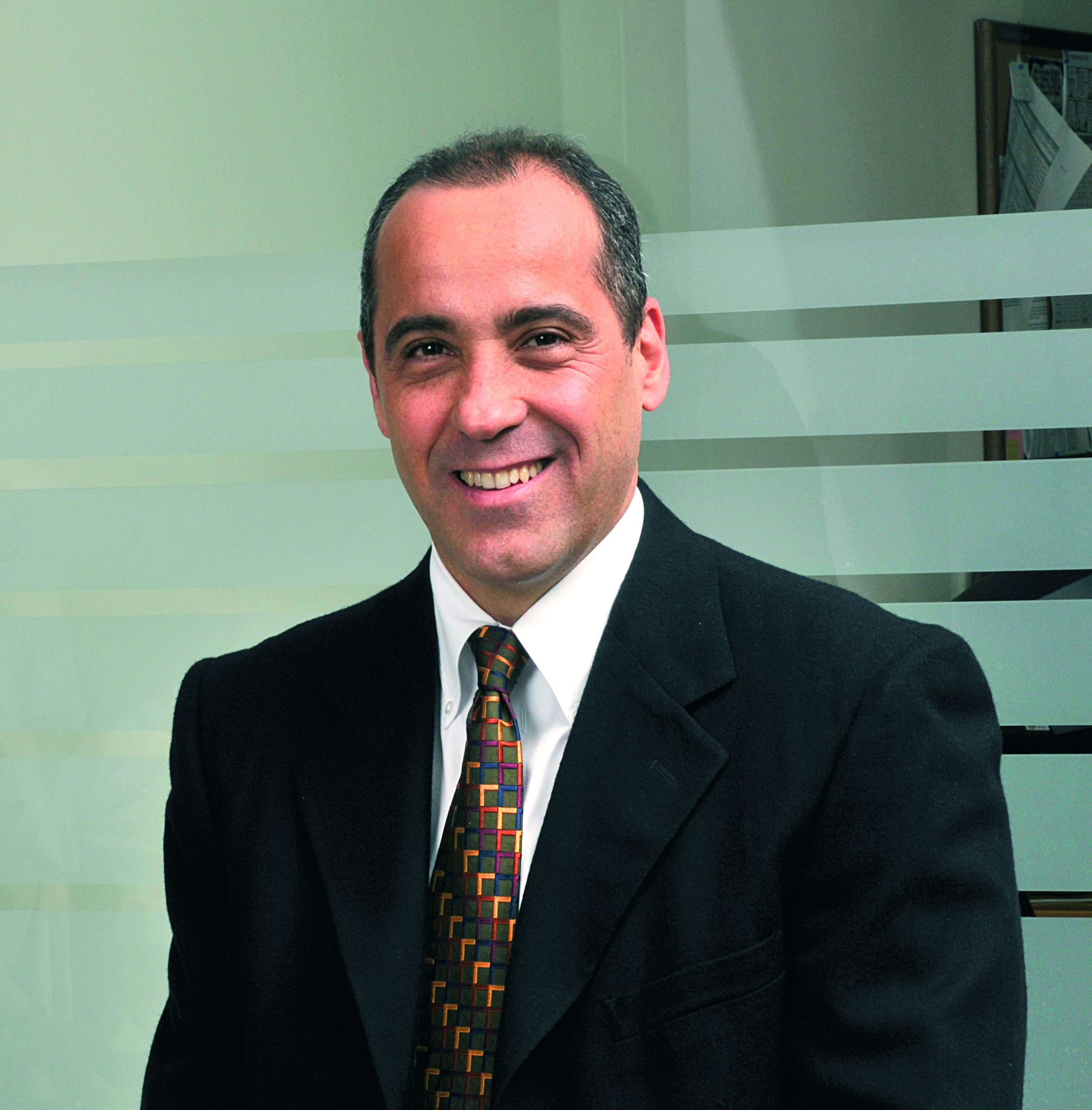 Luis Felipe Miranda, nacido en Perú, Ciudadano Venezolano, 57 años.
Economista de profesión  , Post grado en Finanzas internacional en la Universidad Central de Venezuela.
Participación en cursos de extensión en Harvard University.
Participación  curso de  “Direct Selling University” NY
30 anos de experiencia en empresa Multinacional, Avon... 18 años de experiencia como CEO en Latina América, 7 años en Brasil, y 11 años  en Venezuela e República Dominicana.
Avon Brasil 8K funcionarios e US$2.2Bi de ventas 
Miembro de Latin America Council of Avon por 18 años.
Experiencia em procesos de reestructuración e eficiencia en Brasil, Venezuela y Latino América
WARM UP
Cuáles  son  los principales objetivos de su empresa para 2017?
Cuál es la ventaja competitiva de su empresa,  en la entrega de la oferta de valor para el cliente en su mercado “Target” ?.
Actividad Inicial... Warm up!!
Cuáles son os 2 principales objetivos, metas para ser alcanzados por su organización en el 2017?
Cuáles son las 2 principales habilidades, competencias, y las 2 principales restricciones  de su empresa para alcanzar estos objetivos ?
Cuáles  son  los 2 principales planes de acción ya encaminados e cuáles son los 2 planes de acción no iniciados  para alcanzar sus objetivos en este año?
ESTRATÉGIA
QUÉ ES ESTRATÉGIA??
WRIGHT: 
“Estrategia son los planes de la alta administración empresarial con la finalidad de alcanzar los resultados esperados a través de misiones e objetivos empresariales”

DRUCKER: 
“Pode ser entendida como el concepto central que rige el negocio. Es fundamental para la organización entender y crear «valor para el cliente.»

CHANDLER: 
“Estrategia es fundamental en cualquier organización. Es la estructura empresarial la que sigue a la estrategia y no al contrario. Es la determinación de metas y objetivos de largo plazo, así como la definición de cursos de acción y recursos para la realización de esas metas.”
Qué es Estrategia?
Es la búsqueda permanente de ventajas competitivas sustentables….
...obtenidas por un proceso constante de seguimiento e de análisis del ambiente externo e interno, lo que lleva al ejercicio de opciones excluyentes,  a un comprometimiento de recursos y a un posicionamiento diferenciado en el mercado...
...La constante definición e redefinición del propósito de la  organización en términos  de misión, visión, objetivos de largo plazo, programas de acción y recursos disponibles.
...Los negocios en que a empresa está o debería estar actuando...
...Con foco en la creación de valor para os grupos de interés de la empresa (stakeholders).
ESTRATEGIA
Ambiente Externo
Objetivos
Ambiente Interno
Recursos
ANÁLISIS ESTRATEGICO
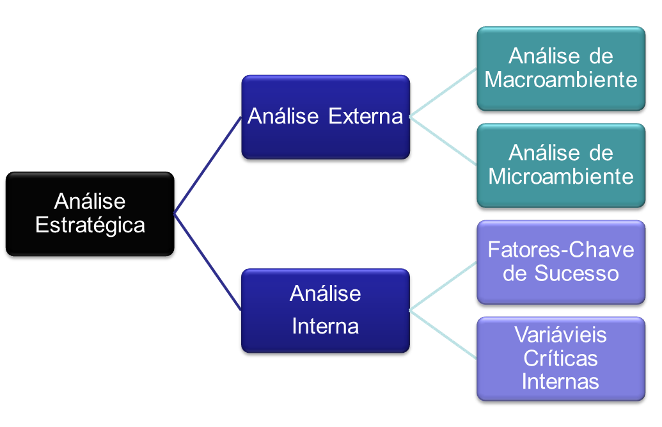 Amenazas
Oportunidades
Ambiental
Setorial
Fortalezas
Debilidades
[Speaker Notes: - Simplificar quantidade de cores, retirando de dentro de box “Macro Ambiente” e “Ambiente Negócio”]
ANÁLISIS EXTERNA
MACRO AMBIENTE
ECONOMIA
GOBIERNO
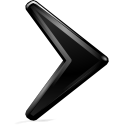 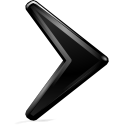 Productos Sustitutos
Empresas de la competencia , Negocios en general
Cliente
Proveedor
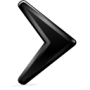 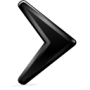 AMBIENTE NEGOCIO
Nuevos Entrantes
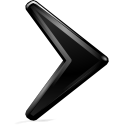 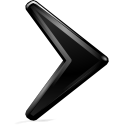 TECNOLOGIA
SOCIEDADE
[Speaker Notes: - Simplificar quantidade de cores, retirando de dentro de box “Macro Ambiente” e “Ambiente Negócio”]
ANÁLISIS INTERNA

FACTORES-CLAVES DE ÉXITO
ANÁLISIS DE LA COMPETENCIA
EMPRESAS E PRODUCTOS DE EXITO
FACTORES DETERMINANTES
DE  ÉXITO
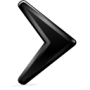 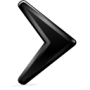 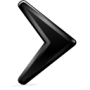 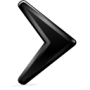 FACTORES – CLAVES DE ÉXITO
ANÁLISIS DE   DEMANDA
COMPORTAMIENTO DE LOS CLIENTES
FACTORES VALORIZADOS Y DECISIVOS PARA COMPRA
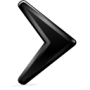 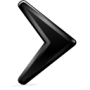 FACTORES-CLAVES DE EXITO
Os FCS (Factores-Clave de éxito) son determinantes del nivel de competitividad base para a Superación Relacional, ellos determinan las condiciones de la empresa de atender/superar las expectativas e preferencias mas relevantes de los demandantes comparativamente a los competidores.
Os FCS pueden ser llamados de Criterios Ganadores de Pedido: son los que contribuyen directa e significativamente para a realización de un negocio, ósea , para  ganar un pedido. São considerados por consumidores como razones-claves para comprar un producto o servicio. 

Los FCS son determinantes para el mejoramiento de los direccionadores de valor y sus indicadores.
DIFERENCIALES COMPETITIVOS
ANÁLISIS DE AMBIENTE INTERNO
LISTA DE VERIFICAÇÃO
1. MARKETING
Calidad de producto
Número de líneas de producto
Diferenciación de producto
Participación de mercado
Políticas de determinación de precio
Canales de distribución
Programas promocionales
Servicio al cliente
Conocimiento do mercado
Propaganda
Fuerza de vendas
3. SISTEMA DE INFORMACIONES GERENCIALES
Calidad das informaciones
Capacidad de expansión
Velocidad  de respuesta
Sistema orientado para el usuario
6. FINANZAS
Apalancamiento financiero
Proporciones  del Balance 
Relaciones con el accionista
Situación fiscal
4. EQUIPO GERENCIAL
Habilidades 
Congruencia de valores
Espíritu de equipo
Experiencia
Coordinación de esfuerzos
7. RECURSOS HUMANOS
Capacidad de los funcionarios
Sistemas de personas
Turnover de empleados
Crecimiento y capacitación de funcionarios
2. Research and development 
Capacidad de R&D de produto
Capacidad de R&D de proceso
Capacidad de producción de prototipos
5. OPERACIONES
Controle de materias primas
Capacidad de producción
Estructura de costo de producción
Apalancamiento operacional
Instalaciones e  maquinarias
Control de inventario
Control de calidad
Eficiencia energética
Eficacia de PCP
8. ASPECTOS ORGANIZACIONALES
Sistema de planificación estratégica
Capacidad y habilidad de la alta administración
Estructura organizacional
Situación de normas y procedimentos
[Speaker Notes: - Redesenhar aplicando o novo padrão]
FORMULACIÓN  DE LA ESTRATEGIA – ANÁLISIS SWOT
FACTORES
 EXTERNOS


FACTORES 
INTERNOS
OPORTUNIDADES
AMENAZAS
FORTALEZAS
Cuadrante com foco  en el 
crecimiento de la empresa
(Como las fortalezas pueden aprovechar las oportunidades?)
Cuadrante con foco en el fortalecimiento de posicionamiento
(Como las Fortaleza pueden disminuir el impacto de las amenazas?)
DEBILIDADES
Cuadrante com foco en el crecimiento interno de la empresa (Como evitar que una debilidad impida aprovechar una oportunidad?
Cuadrante con foco en el  reposicionamiento de la empresa
(Como evitar que una debilidad potencialice una amenaza?
[Speaker Notes: - Redesenhar no novo padrão]
ESTRATÉGIA
Su mercado
Su empresa
Ambiente Interno
Ambiente Externo
Competidores
Objetivos
Recursos
Demandantes
Personas
Capital
Maquinarias
Conocimiento
Procesos
Etc.
Resultados
Productos
Coyuntura
Tangibles
Intangibles
Proveedores
ESTRATÉGIA: ETIMOLOGIA
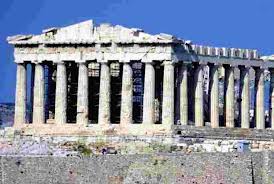 STRATÉGÒS
στρατηγός
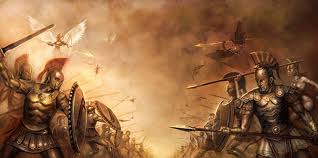 STRATOS = EJERCITO
AGO = LIDERAZGO
ESTRATEGIA & VENTAJAS COMPETITIVAS
Valor
Diferenciación
Ventajas Competitivas
ESTRATEGIA & VENTAJAS COMPETITIVAS
Las empresas se posicionan estratégicamente en un mercado cuando definen un conjunto muy claro  de expectativas relevantes (necesidades centrales) que determinan atender a través de su oferta de valor.
Processo de Posicionamento por Competitividade
Determinar as
necesidades centrales
 de sus mercados- target.
Proporcionar 
Satisfacción  de las 
necesidades 
centrales de forma 
mas eficiente que
 los competidores.
Objetivar, 
ocupar e mantener el   
posicionamiento con
 base en la oferta
de valor practicada.
1
2
3
ESTRATEGIA & VENTAJA COMPETITIVA
Necesidades Centrales (lo que los demandantes mas valorizan)
Diferenciales (lo que solamente su empresa es capaz de entregar)
Precificación praticada por su empresa
Abaixo da média
Promedio del  mercado
Mayor que el promedio  
del mercado
Menos que el promedio   
del mercado
ESTRATÉGIA: DOMINIO DE CONCEPTOS CENTRALES
Cualquier fenómeno
capaz de reducir la demanda 
de una organización.
Demanda total de mercado incluyendo actual (atendida) e potencial (no atendida).
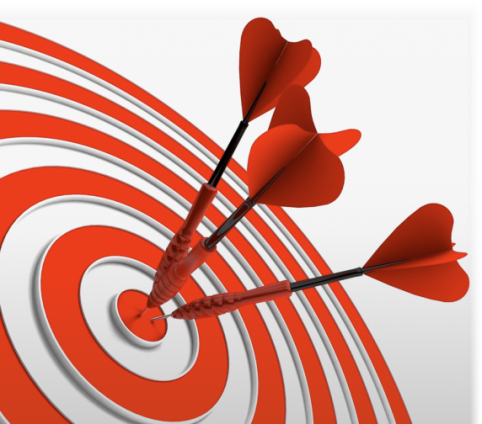 Capacidad organizacional de atender las espectativas mas relevantes de los demandantes superando la misma capacidad de los demas competidores.
SUPERACIÒN RELACIONAL
ESTRATÉGIA E SUPERAÇÃO RELACIONAL
La Superación Relacional se refiere a la capacidad organizacional de atender las expectativas mas relevantes de sus demandantes superando la misma capacidad de los otros competidores.
Negocios con foco en los clientes y en el mercado están centrados em la conquista y preservación de los demandantes posicionados nos mercados-alvo.
Para atingir essa meta, é preciso:
determinar necessidades centrais dos mercados-alvo;
proporcionar satisfação nas necessidades centrais de forma mais eficiente que os concorrentes.
ESTRATEGIA Y SUPERACIÓN RELACIONAL
La ventaja competitiva resulta del  ofrecimiento de mas valor para los clientes vs. los competidores.







Valor tangible: Tiene que ver con el performance del producto o servicio. Elementos racionales.
Valor intangível: Calidad subjetiva, relacionada a atributos emocionales
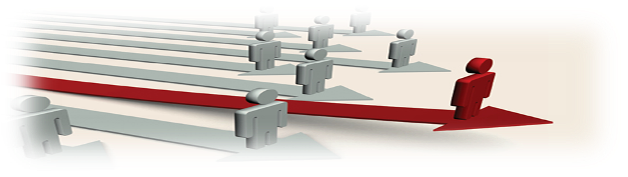 ESTRATEGIA E PLANIFICACION
A Estrategia tiene como función la búsqueda permanente de ventajas competitivas sustentables...
Obtenidas  a través de un proceso constante de monitoreamento e análisis del ambiente externo e interno e...
Por escoger  opciones integradas y consistentes, que buscan un posicionamiento único.
Objetivo , la creación de valor para los stakeholders.
Estrategia
Competidores
Demanda
VALOR
Cadena de Valor
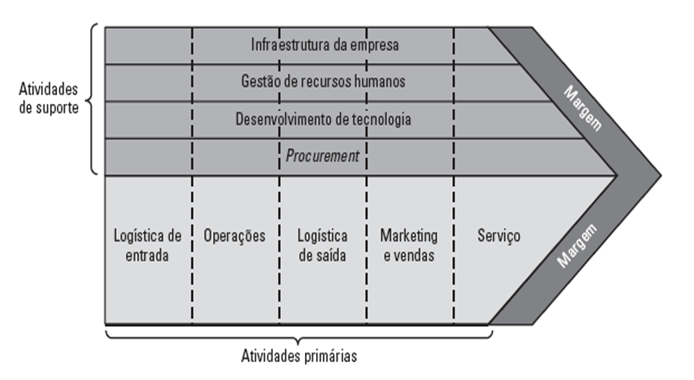 La cadena de Valor de Michael Porter es un modelo que ayuda a analizar actividades específicas a través de las cuales las empresas crean valor y ventajas competitivas. Son un conjunto de actividades que una organización realiza para crear valor para os sus clientes. A manera como as actividades de esta  cadena son realizadas determina los costos y afecta os lucros
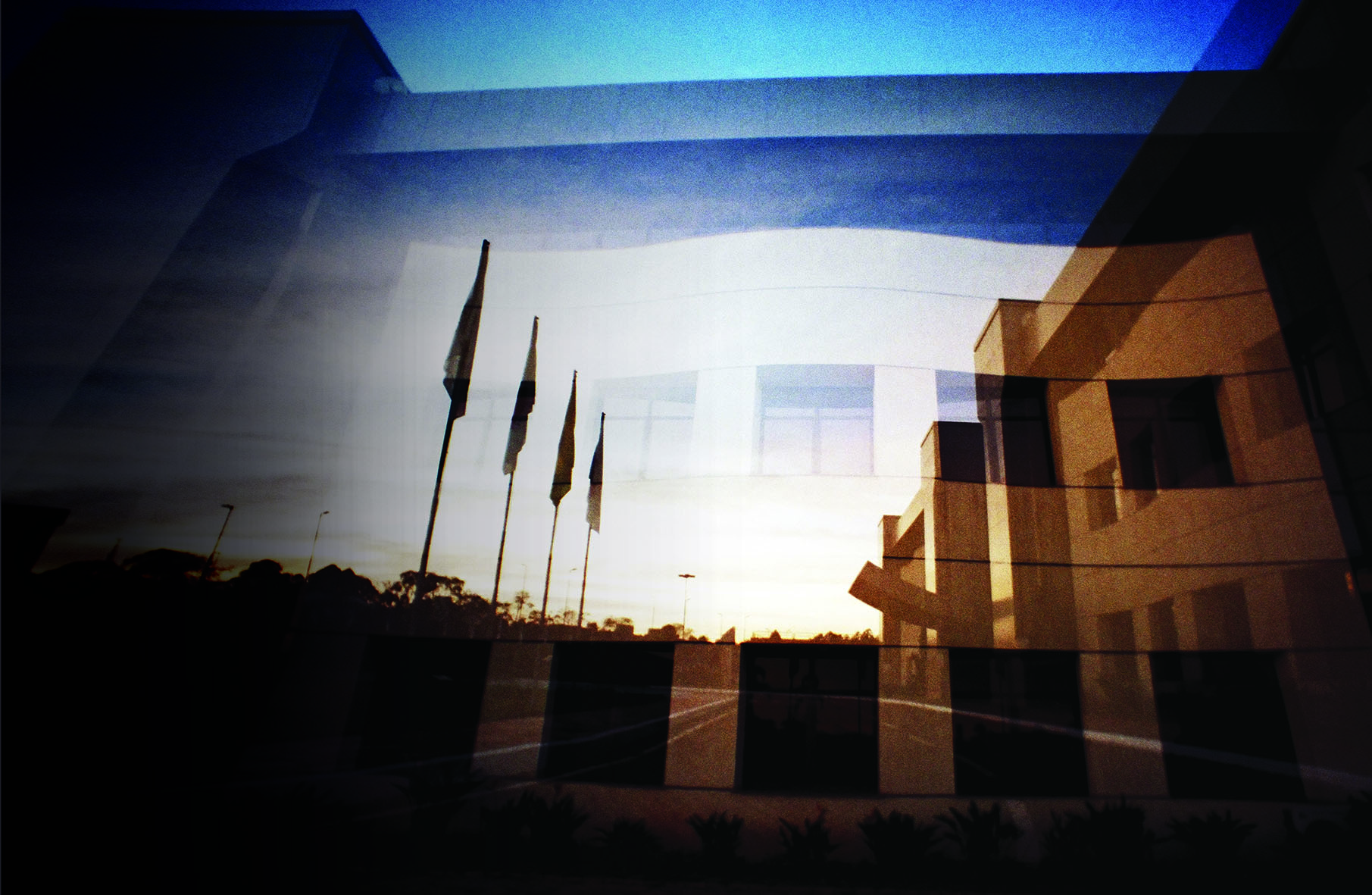 The Business Model Canvas
Un Modelo de Negocios describe a lógica de la creación, entrega e captura de valor por parte de una organización.
Objetivo: Optimizar costos e maximizar satisfacción del cliente.
Relacionamento con Clientes
Segmento de 
Clientes
Parcerias  
Principales
Atividades- 
Claves
Propuesta de 
Valor
Canales logísticos
Recursos 
Principales
Fuentes de Ventas
Estructura de Costo
DIAGNÓSTICO
Entendimiento del Contexto Actual de laEmpresa: Gestión , Estrategia Vigente,
Situacion Económica-financiera y Mercadológica
I
IDEOLOGIA
Valores
Negocio
Misión
Visión
II
DIRECIONADORES DE LA ESTRATEGIA
Posicionamiento
Estratégico
Línea de visión
Análisis de
Ambiente externo
Análisis de
 Ambiente interno
III
FORMULACIÓN DE LA ESTRATEGIA
SWOT - Objetivos
Estratégicos
Mapa Estratégico
Panel de Bordo
Iniciativas
Estratégicas
IV
Indicadores
Planes de Acción
Metas
Proyectos
Responsables
Contrato de Resultado
GERENCIAMENTO DA ESTRATÉGIA – AGM
Avaluación de Desempenho
FCA
Acompañamiento de lasIniciativas
V
[Speaker Notes: - Redesenhar tabela no novo padrão, deixando-a mais clean e retirando as linhas pontilhadas que dão peso ao documento
- A linha que corta verticalmente o quadro “Formulação da Estratégia” deve ser retirada]
Proyecto empresarialPuntos relevantes
Las personas para iniciar un proyecto empresarial deben estar:
-Convencidas que estamos en el camino cierto
Comprometidas con la búsqueda de Resultados 
-Tener las habilidades y competencias necesarias para ejecutar lo planificado
Meta debe tener :
      - Objetivo
       -Valor
       -Plazo
Preguntas Claves para desarrollar una estrategia:
Qué?
Cómo?
Con qué? . Con Quien? (Habilidades y competencias, recursos financieros, Infraestructura)
Cuándo?
IDEOLOGIA
Ideología:  Identidad  de la empresa.
Valores.

                              Misión


                                                                           Visión
POSICIONAMENTO
ESTRATEGICO
MICHAEL PORTER
(ESTRATEGIAS GENÉRICAS)
Costo							
Diferenciación


TREACY E WIERSEMA
(DISCIPLINA DE LOS LÍDERES)
Excelencia Operacional
Liderazgo  en Productos
Intimidad con el cliente
Eficiencia operacional
 
Wal-Mart – Híper mercados de masa sin lujos innecesarios, Híper mercados con el mismo lay-out.

Price/Costco – Tiendas centradas en compra inteligente, ofreciendo solamente una marca por cada categoría, aquella mas vendida y que representa el mejor valor.

Dell Computer – Venta directa de computadores a los clientes, con ensamblaje sobre medida e integración de su logística con la de sus proveedores.

GE – Conexión directa con un vasto mercado de pequeñas empresas de tiendas independientes, para simplificación de las transacciones  comerciales  de electrodomésticos.

Southwest – Vuelos con partidas frecuentes, precios inferiores, sin comida a bordo, conexiones e manoseo  de maletas.

Hertz – Alquiler de carro fácil, con un único registro, sin filas e atrasos. Factura automática.
Liderazgo em produto
 
Intel – Líder de productos en chips para computadores.

Nike – La competencia no  es  de precios, sino de desempeño de productos.

Johnson & Johnson – Buscar nuevas ideas de productos y implementarlas con autonomía, velocidad y flexibilidad.

Disney – Crear productos que van mas allá de fornecer nuevos conceptos e experiencias; ellos cambian nuestra cultura.

Pfizer e Glaxo – Dirigen  sus proyectos para el desarrollo de drogas para el tratamiento de problemas de salud, para los cuales todavía no hay  soluciones.

Sony – La meta es crear nuevos métodos, benefícios e conveniencias. “Transforme ideas em targets, objetivos  claros”.
Intimidade com o cliente:
 
Cable & Wireless – Sabe escoger los clientes específicos que puede atender – pequeñas e medias empresas, donde sus vendedores pueden actuar como gerentes de telecomunicaciones. Remuneración relacionada al tiempo  que el cliente permanece con la empresa.

Airborne Express – Sorprende continuamente a sus clientes con soluciones sobre medida que los competidores no alcanzan igualar. Entrega excepcionalmente rápida, productos que están fuera de la capacidad de servicio de los competidores, como vacunas,  y parabrisas con manipulación especial.

Home Depot – Ventas repetidas para una base de clientes leales. Sorprende continuamente a los clientes con un personal  de ventas bien informado, dispuesto e sin prisa, que da buenos consejos de los productos y su aplicación.

IBM (anos 60 e 70) – Considerada como empresa soporte, um amigo. Relacionamiento íntimo con los jefes de PD de los clientes, sabiendo como resolver sus problemas.  IBM los atendía en relación a la  planificación de aplicaciones  y arquitectura de tecnología.
POSICIONAMENTO 
ESTRATÉGICO
POSICIONAMENTO ESTRATÉGICO DA EMPRESA:

Eficiencia operacional
Eficiencia operacional
Atender grandes escalas de producción a un costo muy bajo;
Bronce
Plata
Oro
Intimidade com el  Cliente
Diferenciación por el Produto
Entender la necesidad del cliente ofreciendo una solución para completar sus necesidades;
Oferecer produtos e serviços inovadores;
LINEA  DE VISÃO Y SUS MARCOS ESTRATEGICOS
A Visión de la  empresa, estipulada en la  Ideología Empresarial, es el marco final de la Línea de Visión, que debe ser amplia, detallada, estratégica, temporal e cuantitativa, pudendo contener algunos marcos confidenciales para el mercado:
Os marcos deven ser entendidos como eventos futuros muy significativos que, al suceder, cambien la situación de la organización , y hasta el modelo de negocio, y siempre en la  dirección y sentido de su visión de futuro o de su objetivo estratégico.
Los marcos, como propósitos estratégicos de mas largo plazo, son as referencias para los objetivos estratégicos de la organización en cualquier época de su horizonte de planificación. 
Contributen para comunicar el significado de la visión de futuro.
VISÃO
2014
2015
2016
2017
2018
[Speaker Notes: - Aqui pode-se evitar o “estouro” com o novo rodape]
MAPA ESTRATÉGICO: CONCEPTOS Y OBJETIVOS
Representa visualmente proposiciones abstractas donde los líderes dejan explícitas las relaciones de causa-efecto entre los objetivos estratégicos.

El mapa estratégico es una arquitectura para la descripción de la estrategia.

El mapa estratégico ayuda a la organización a ver su estrategia de manera cohesiva, integrada y sistemática.

El mapa estratégico proporciona un medio lógico e claro para describir la estrategia.
MISSÃO: XXX 
VISÃO:XXXX
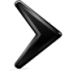 Generar caja libre
Estrategia de crecimiento
Estratégia de produtividad
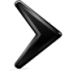 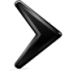 Econômico-financeira
Focos estratégicos  de crecimiento
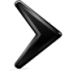 Perspectiva de clientes
Propuesta de Valor
Procesos de Gerenciamiento de Clientes
Procesos de Gerenciamiento de innovación
Procesos regulatorios y sociales
Procesos de Gerenciamento operacional
Prespectiva de processos internos
Capital Humano
Capital de información
Capital  organizacional
Prespectiva de aprendizaje y crecimento
[Speaker Notes: - Organizar da melhor maneira possível esse quadro. Esse pode ser imagem, mas ele será utilizado mais pra frente como referência, então sugiro que seja editável mesmo]
OBJETIVOS ESTRATEGICOS
INPUTS
Posicionamiento Estratégico
Línea de Visión
OBJETIVOS
ESTRATEGICOS
SWOT
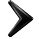 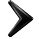 Análisis del
ambiente externo
Análisis del
 ambiente interno
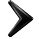 MAPA
ESTRATEGICO
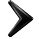 INDICADORES, METAS E INICIATIVAS ESTRATEGICAS
OBJETIVOS, INDICADORES Y
  METAS ESTRATÉGICAS
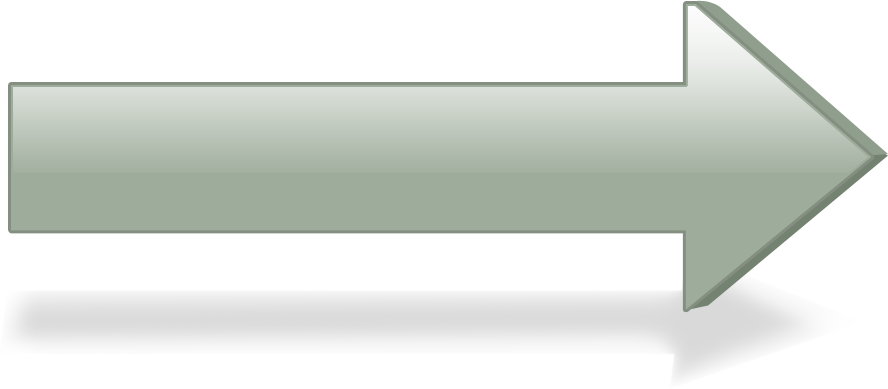 OBJETIVOS 
ESTRATEGICOS
INDICADORES DE 
DESEMPEÑO
META
[Speaker Notes: - Adaptar padrão visual]
BALANCED SCORECARD
“The main problem is that there is a huge gap between strategy and execution.”
Robert S. Kaplan
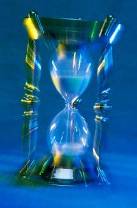 Em 2010,  Harvard Business Review seleciono o concepto BSC como uma das mayores ideas influenciadoras de negocio dos últimos 75 anos.
En 1992, Kaplan e Norton, divulgaron por la primera vez el concepto en Harvard Business Review.
BALANCED SCORECARD: CONCEPTO
“O Balanced Scorecard (BSC) es un
sistema de evaluación empresarial, y su principal diferencia
es reconocer que los indicadores
financieros, por si mismos, no son
suficientes para eso, ya que
sólo muestran el resultado de las inversiones
y de las  actividades, no contemplando
los impulsadores de
rentabilidad a largo plazo.”
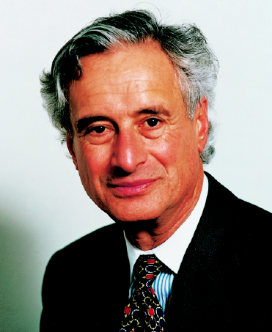 Robert S. Kaplan
BALANCED SCORECARD: OBJETIVOS
Traducir la estrategia en términos operacionales.
Garantizar que los componentes de la estrategia (Objetivos, Indicadores, Metas e Iniciativas) estén alineados y vinculados.
Comunicar la estratégia a toda la organización.
Formar la base de un proceso de gerenciamiento estratégico eficaz e integrado.
BALANCED SCORECARD: FUNDAMENTO
“Una empresa que implementa o BSC sabe que es necesario tener buen desempeño em varios campos de resultado, y no solo em el  aspecto financiero, para conseguir éxito de largo plazo.”
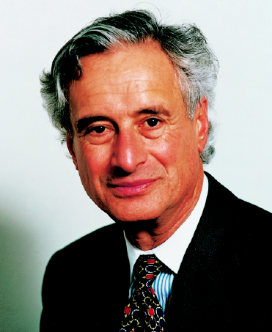 Robert S. Kaplan
BALANCED SCORECARD AMPLIADO PARA LA 
RESPONSABILIDAD SOCIAL
Objetivos Estratégicos
Iniciativas/
Acciones
Metas
Para satisfazer a los accionistas, cuales objetivos financieros debemos describir?
Indicadores



Para cumpliremos los objetivos financieros, como debemos tratar nuestros clientes?
Para cumpliremos los objetivos del cliente, en cuales procesos debemos ser excelentes?
Para cumpliremos los objetivos de los procesos internos, cuales competencias, clima organizacional, capacitación e tecnologías debemos desarrollar?
Para tener éxito de largo plazo con sustentabilidad, cuales acciones debemos desarrollar?
Áreas de Negocio
Indivíduos
PAINEL DE INDICADORES
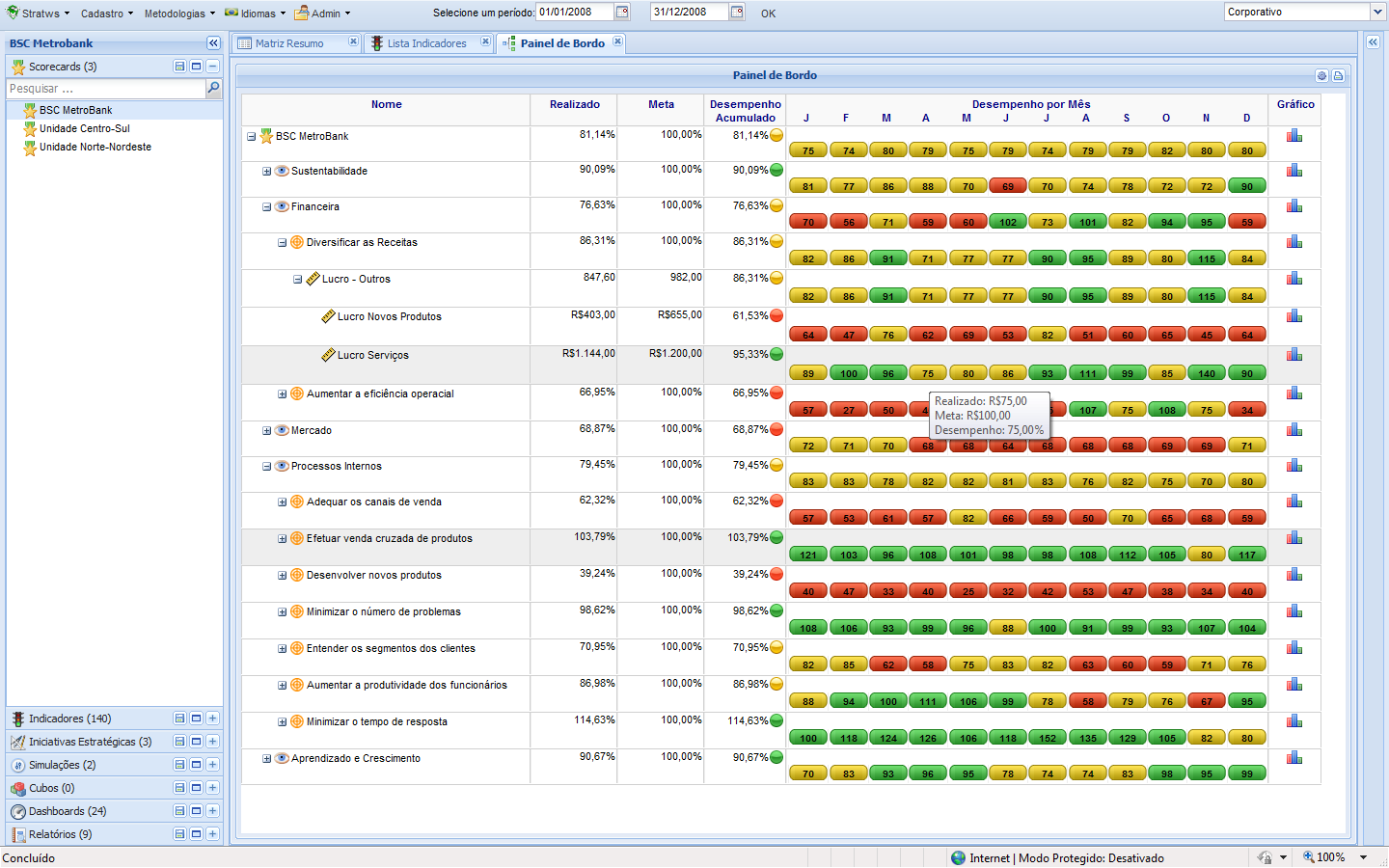 RELATÓRIO DE INDICADOR
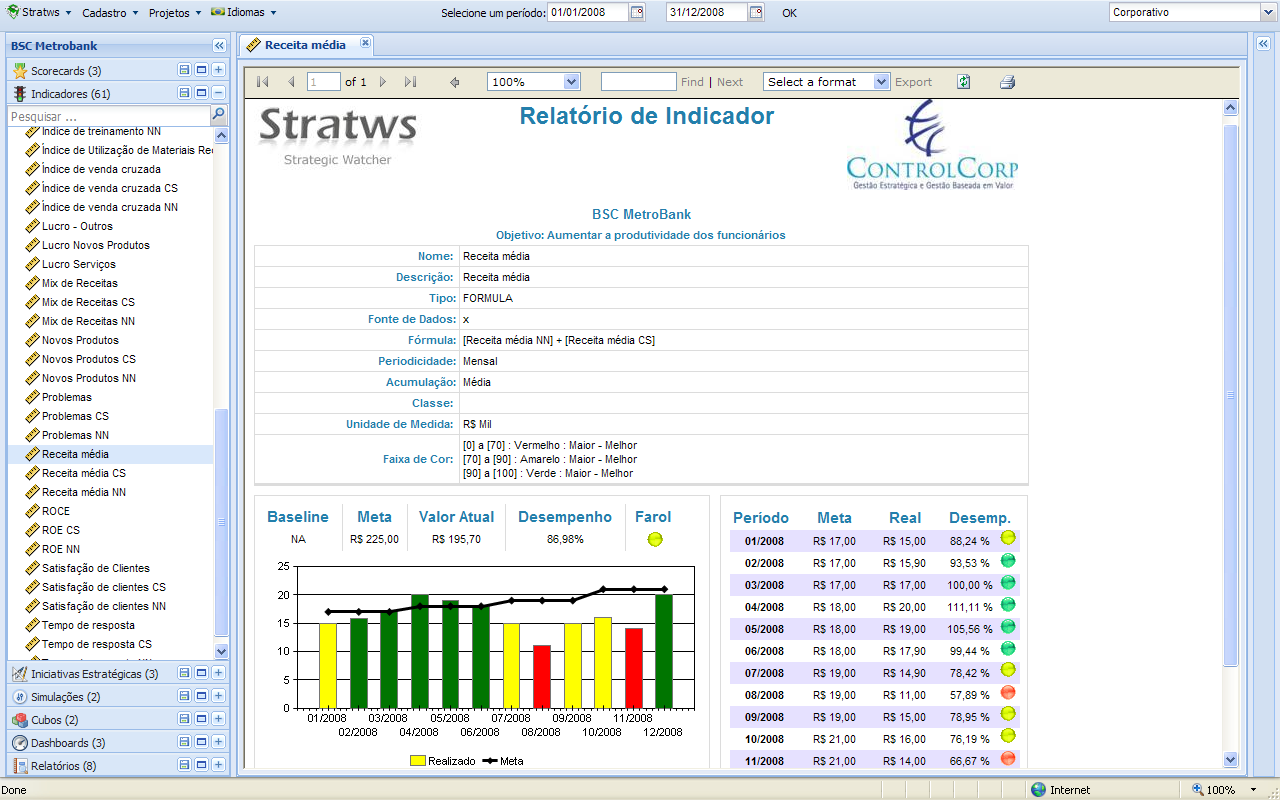 RELATÓRIO DE FCA 
(FATO, CAUSA, AÇÃO)
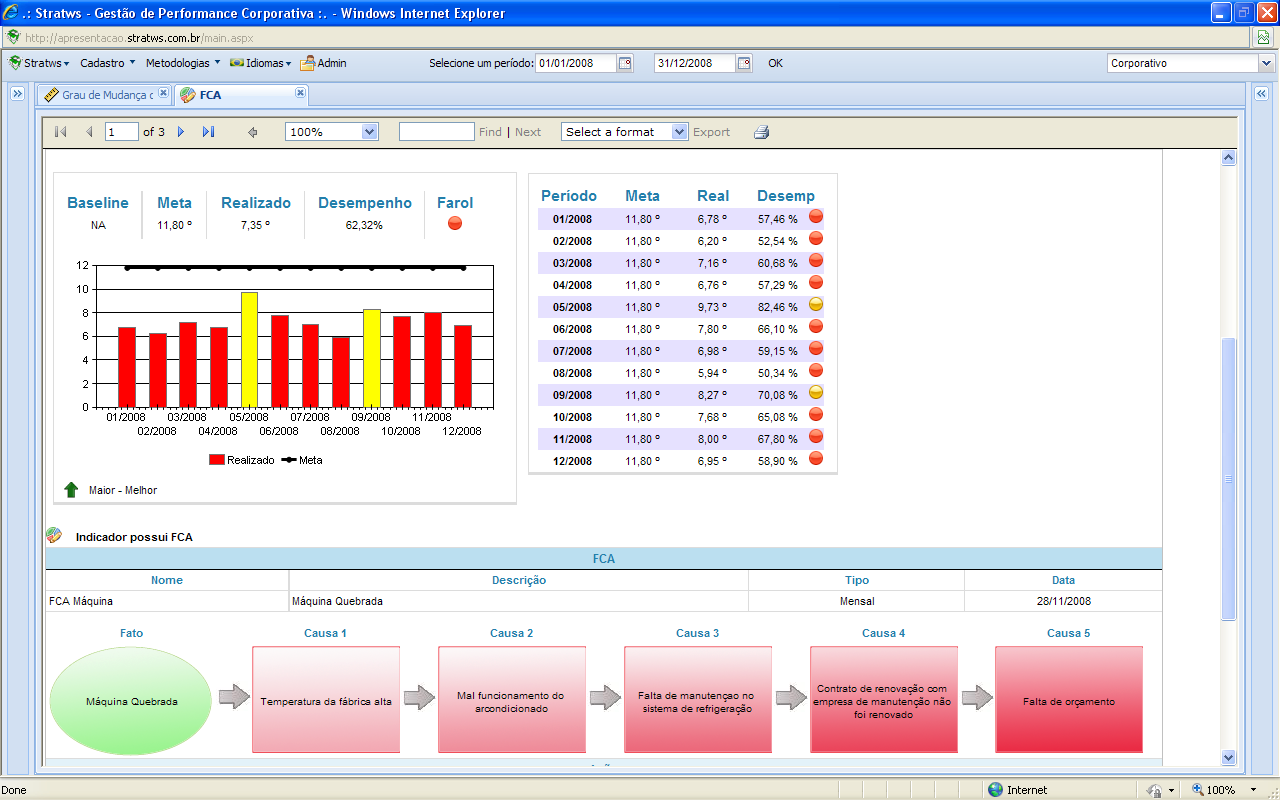 CAUSA 3
CAUSA 1
CAUSA 5
CAUSA 2
CAUSA 4
Máquina 
quebrada
Temperatura 
da fábrica alta
Mal funcionamento 
do ar condicionado
Falta de manutenção
no sistema de 
refrigeração
Contrato de renovação com
empresa de manutenção
 não foi renovado
Falta de
orçamento
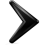 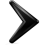 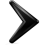 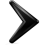 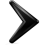 Por qué la ejecución de la estrategia no funciona?
CINCO RAZÕES:
Estrategia defectuosa o mal concebida  nace condenada al fracaso.
Factores externos surgen e escapan al control gerencial.

Implementación demasiado  demorada y atropellada por diferentes  eventos, la estrategia, se vuelve obsoleta.
Organización desalineada perjudica el desdoblamiento de la estrategia.
Los controles gerenciales de resultados no incluyen  control de la  estrategia.
En mas de 70% de las fallas, el problema real não es  la calidad de la estrategia ... Es  la calidad de la  ejecución ...
Referencias;

Peter Ducker:
-   Administrando em tempo de grandes mudanças ,
 ano 1999 Editora Pioneira
A nova era da administração 
ano 1986 , Editora Pioneira

Michael Porter 
Estratégia Competitiva , 2004
Estratégia competitiva essenciais , 1999

W. Chan Kim e Renée Manborgne
A essência so oceano Azul

Robert S Kaplan
David P Norton
Balance scorecard , mapas estratégicos
COMITÊ DE PRESIDENTES | REDE PAEX | 2015
LAS BASES DE PREPARACIÓN
LAS BASES QUE SUSTENTARAN UM PLAN DE CRESCIMENTO
Las 4 bases del proceso de preparación llevam a una empresa mejor estructurada, mas valorizada y lista para cualquier operación financiera y/o estratégica que optimize su estructura de capital.
GOVERNANZA 
Organización Societaria      Consejo Consultivo/Comites
Mejores Prácticas
ESTRATEGIA 
Modelo de negocio
Planificación estratégica
Y control de riesgo
FINANCIERA
Análisis financiero y flujo de caja
Perfil de deuda e Gerenciamiento Financiero/ Budget
GERENCIAMIENTO
Ejecución
Controles internos
Reportes gerenciales
Indicadores de Gerenciamiento
PAEX - PLANEJAMENTO e CONTROLE ESTRATÉGICOS
I. Ideologia: valores, negócios, missão e visão
VII. Aprovação final do plano estratégico
II. Direcionadores da estratégia:
posicionamento estratégico e linha da visão (contendo expectativas de resultados)
IX. Reuniões do Conselho: monitoramento de resultados e projetos estratégicos
CONSELHO DE ADMINISTRAÇÃO
V. Homologação do Mapa Estratégico, Indicadores, Metas e Projetos Estratégicos
VII. Execução da estratégia
III. Análise ambientais: ambientes externo e interno
DIRETORIA EXECUTIVA
VI. Painel de Bordo e Iniciativas Estratégicas: montagem do painel, detalhamentos dos PA’s e elaboração do orçamento
IV. Formulação da Estratégia: SWOT - Objetivos estratégicos e Mapa Estratégico, Indicadores, Metas e Projetos Estratégicos
VIII. AGMs: Avaliação de Desempenho. FCA, acompanhamento dasIniciativas